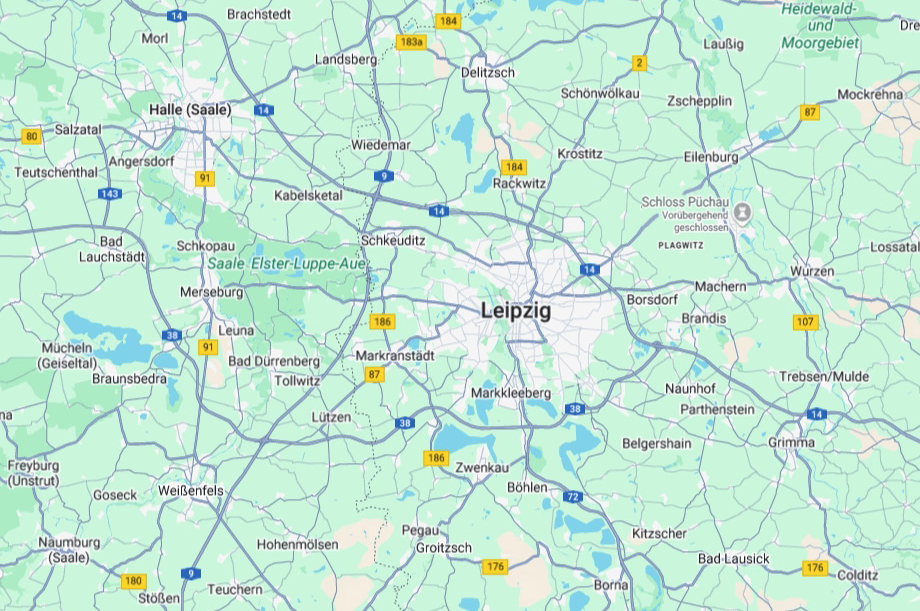 Wurzen
Püchau
Halle 
2016
Halle
2017 - 2020
Leipzig
2012 - 2016